COVID-19: 		Lage National, 08.06.2020Informationen für den Krisenstab
Schätzung der Reproduktionszahl (R)
(aus dem Lagebericht vom 07.06.2020)
Schätzung der Reproduktionszahl (R):  
07.06.2020: 		1,05 (95%-Prädiktionsintervall: 0,83 – 1,34) 
08.06.2020:		1,11 (95%-Prädiktionsintervall: 0,90– 1,33)

Schätzung eines stabileren R (7-Tage-R):
07.06.2020: 		0,92 (95%-Prädiktionsintervall: 0,81 – 1,05)
08.06.2020:    	    0,87 (95%- Prädiktionsintervall: 0,78 – 0,97)
08.06.2020
1
[Speaker Notes: Quelle: Ordner des aktuellen Lageberichts S:\Projekte\RKI_nCoV-Lage\3.Kommunikation\3.7.Lageberichte]
Fälle und Todesfälle pro Bundesland (Datenstand: 08.06.2020. 00:00)
08.06.2020
2
Nowcasting  - Schätzung der Reproduktionszahl (R) 
(aus dem Bericht an die Bundesländer vom 07.06.2020)
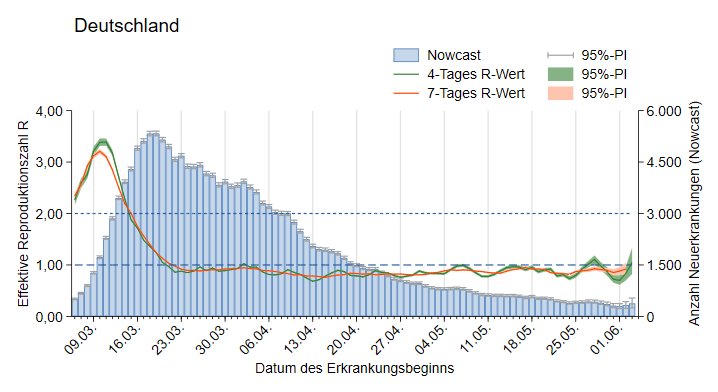 08.06.2020
3
[Speaker Notes: „NC_AGsges_Range7_ma4.emf“ 
S:\Projekte\RKI_nCoV-Lage\2.Themen\2.1.Epidemiologie\Nowcasting\Do-Files\pics\Surveillance\
S:\Projekte\RKI_nCoV-Lage\3.Kommunikation\3.7.Lageberichte\2020-05-13\Nowcast
Aus Nowcasting Bericht für Bundesländer kopieren (Nowcasting_BL.docx)]
7-Tages-Inzidenz nach Meldedatum bundesweit
08.06.2020
4
Geografische Verteilung in Deutschland: 7-Tage-Inzidenz
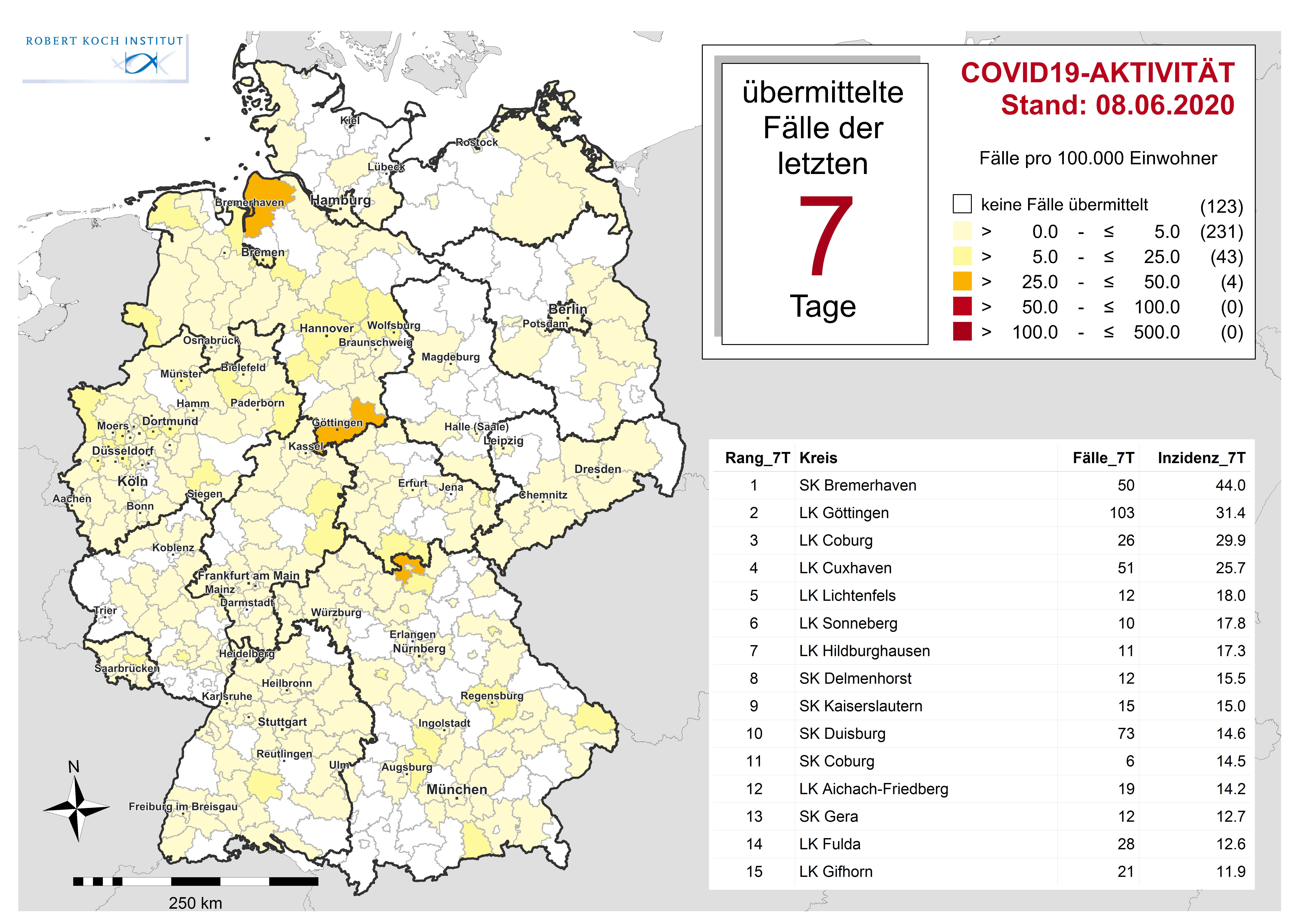 08.06.2020
5
Wochenvergleich Aktuelle/Vorwoche
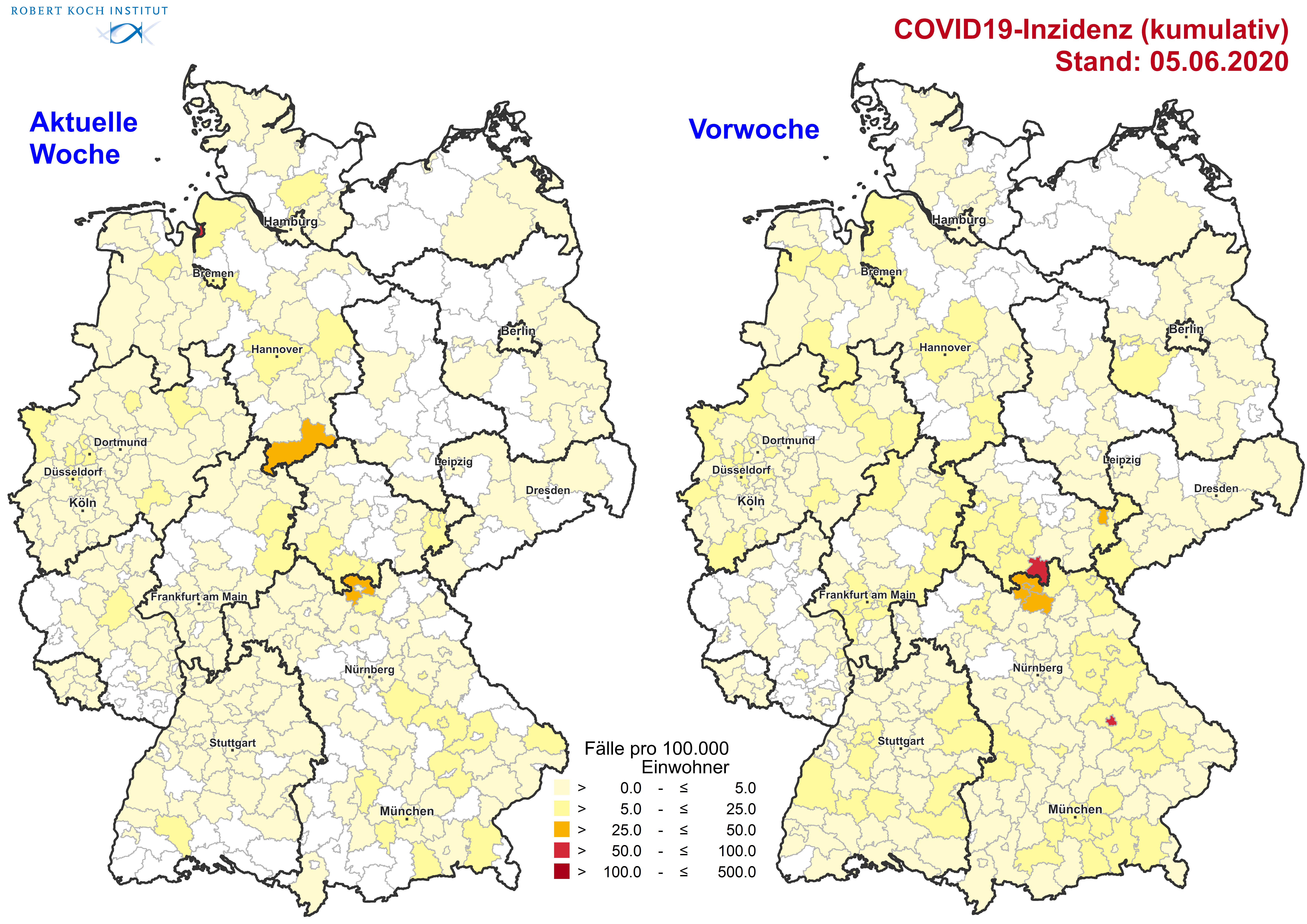 05.06.2020
6
[Speaker Notes: Nur Dienstags!
Ordner Karten]
Landkreise mit 7-Tage-Inzidenzen mit>50 bzw. >35 Fälle pro 100.000 Einwohner
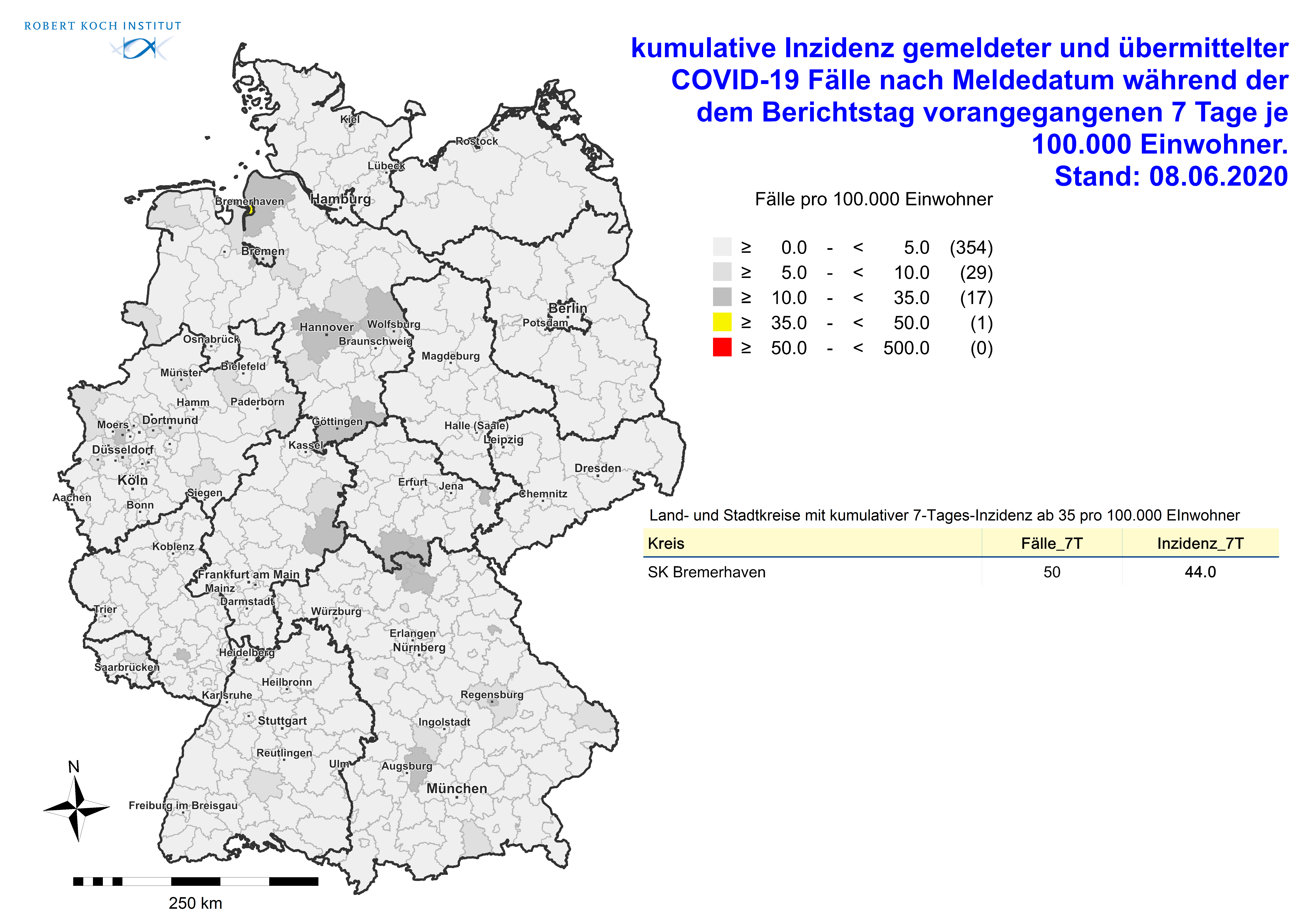 08.06.2020
7
Aktuelle Ausbrüche
Pfingstgemeinde-Bremerhaven (Quelle GA Bremen)
(Datenstand 05.06.2020)
58 mit Zuordnung zum Cluster einer evangelischen Kirchengemeinde , 64 Wohnsitz Bremerhaven
Altersspanne 12-80 Jahre 
2 positive Personen im LK Cux hospitalisiert (Stand (30.05))
Für 70 Kontaktpersonen wurde Quarantäne ausgesprochen, Gottesdienste zunächst für 2 Wochen abgesagt
Koordination mit LK Cuxhaven zur Clusterbearbeitung läuft
Schließung einer Schule als Konsequenz; weitere Schulöffnungen gestoppt
Status 08.06.: Quarantäne für 251 Menschen, insgesamt 107 Fälle (71 Bremerhaven/37 Cux)
Familienfeier Bremerhaven
(Datenstand 03.06.2020)
11 mit Zuordnung zum Cluster nach einer Familienfeier (Zuckerfest), 5 KP in Quarantäne
Glaubensgemeinschft Berlin  (Quelle EpiLag)
(Datenstand: 02.06.2020)
22 Fälle in Zeugen-Jehovas naherstehender rumänischer Gemeinschaft, aus mehreren Bezirken
Gottesdienste  laut Angaben der Gemeinschaft seit Ende März abgesagt, Sprachbarrieren, schwer zu befragen
Übertragungen am 17.05.2020 (Treffen der Glaubensgemeinschaft ) und 17.05.2020 (privates Treffen)
Familienfeiern in Göttingen (Quelle GA Göttingen)
(Datenstand 08.06.2020)
Im Rahmen des Zuckerfests sowie Besuch einer illegal erweise geöffneten Shishabar
120 Erkrankte, 102 SK und 18 LK
3 Personen hospitalisiert, 1 beatmet
49/57 getesteten Kinder positiv, 600-700 Bewohner eins Wohnkomplexes sollen getestet werden
Umfangreiche Schul- und KiTa-Schließungen für eine Woche
08.06.2020
8
Aktuelle Ausbrüche
Verschiedene Ausbrüche in Logistikzentren, z.B.
Amazon 
Winsen/Luhe - 68/1.800 Mitarbeitern positiv getestet (seit 16.03.)
Bad Hersfeld (17 SARS-CoV-2-postive MA (insg. 2.700 MA) – Maskenpflicht eingeführt (Stand 01.06.2020)
DPD – LK Heinsberg , 82/400 MA positiv getestet  Fälle bis 18.05.2020.
DPD –Duisburg 43/400 getesteten positiv (insg. 1000 Mitarbeiter) (Stand 5.6.2020)
UPS – Langenhagen seit 14.5.2020 47/1000 Mitarbeitern, 25 Kontaktpersonen SARS-CoV-2-positiv// Update 06.06. insgesamt 111 Fälle laut Presse

Mehrere kleinere Ausbrüche (Quelle Presse & GA Meldungen)
Aichach-Friedberg Erntehelfer Spargelfelder, Status 05.06. 2020 (LGL Bayern): 2 Indexfälle, 47 KP1 isoliert, Reihentestung für 500 Personen geplant und Spargelbetrieb frühzeitig geschlossen
Mainz Kita, Status 31.05.: 1 positiver Fall, 30 Personen Quarantäne
Gera Altenheim, Status 30.05: 6 Fälle
Gütersloh Fleischverarbeitung, Status 29.05: 26 Fälle, größere Abstrichaktion in KW 23, mehrere Tausend Mitarbeiter auch aus benachbarten Kreisen und NI, durch Screenings erkannt
Schlachtbetrieb LK Vechta (NI) 08.06.2020, 2 Mitarbeiter 4 Familienmitglieder positiv  

Weiteres
Bei anlasslosen Reihentestungen in einem Pflegeheim in Düsseldorf-Unterrath 8 Mitarbeiter und 9 Bewohner positiv getestet, alle symptomlos; Quarantäne  veranlasst, Besuche verboten, Mitarbeiter durch Zeitarbeitsfirma temporär ersetzt (Presse)
08.06.2020
9
Anzahl Labortestungen (Datenstand 02.06.2020)
In KW 22 gaben 24 Labore einen Rückstau von insgesamt 1295 abzuarbeitenden Proben an. 26 Labore nannten Lieferschwierigkeiten für Reagenzien.
05.06.2020
10
[Speaker Notes: Nur Mittwochs]
Wöchentliche Sterbefallzahlen in Deutschland (29.05.2020)
Quellen: Statistisches Bundesamt, Robert Koch-Institut
Sterbefallzahlen im April 2020 : mind. 82.200; 8% über dem Durchschnitt der Vorjahre
KW18: 17.312 Todesfälle (-799 zur Vorwoche)
05.06.2020
11
[Speaker Notes: Nur Freitags https://www.destatis.de/DE/Presse/Pressemitteilungen/2020/05/PD20_194_12621.html?nn=209016]